Síndrome de intestino corto

TRATAMIENTO QUIRÚRGICO

Acad. Dr. Jesús Tapia Jurado
15 febrero 2017
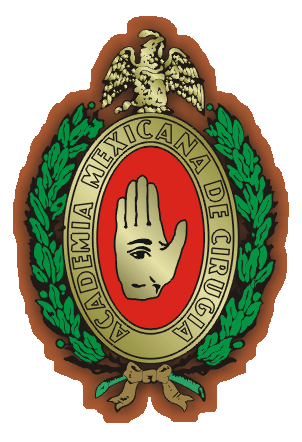 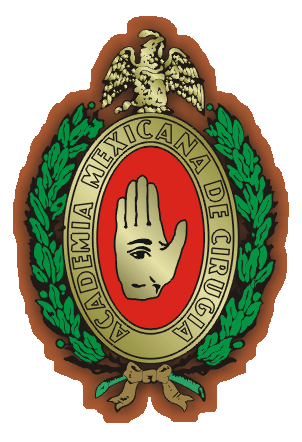 Síndrome de intestino corto

Síntomas y signos 
secundarios a una 
resección intestinal 
masiva

LONGITUD NORMAL: 6.0 A 8 m
SIC GRAVE: MENOS DE 1 m o perdida 70%
SIC MUY GRAVE: MENOS DE 50 cm
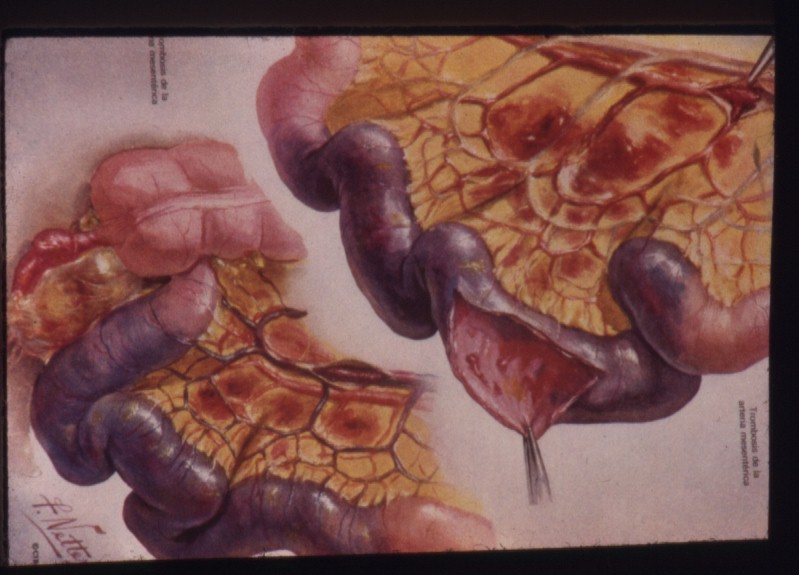 Ketan V, Madhavan I. Inter Surg J 2016;3:452-455
Síndrome de intestino corto
ETIOLOGÍA
   - Trombósis arterio-venosa 
     de mesentérica superior       43%
   - Enterítis por radiación           23%                                                                   
   - Complicaciones postop
       (adherencias, fístulas)          12%
    - Enfermedad Crohn                   6%                                                                              
    - Problemas malignos                6%  
    - CUCI
    - Traumatismo abdominal
    - Cortocircuitos gastro-ileales por obesidad
    - Anormalidades congénitas y enterocolítis neonatal
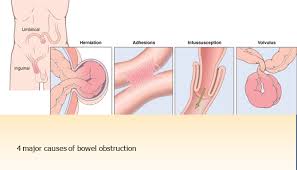 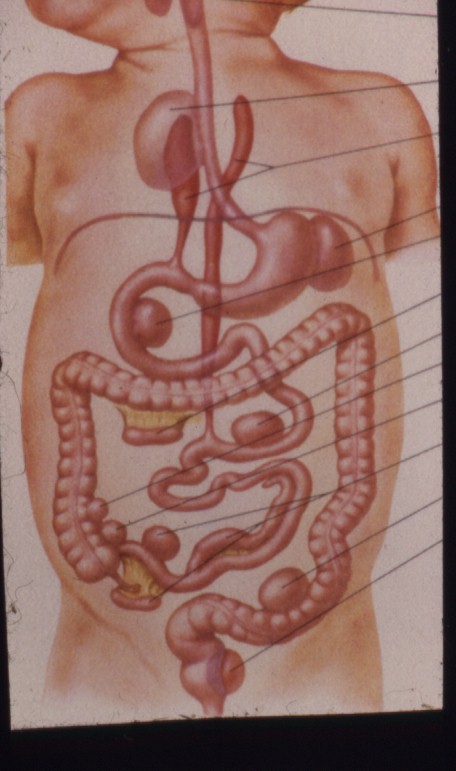 Velázquez GJ, Vargas VM. Rev latinam cir 2011;1(1):38-46
Incidencia 2-5 casos x millón
35% recibe NPT a domicilio
Seetharam P, Rodrígues G. Saudi J Gastroenteral 2011;17(4): 229-235
Edad media 52.5 años  (18-89 )
Femenino 52%  Masculino 48%

Gastos paciente/año:  
         200.000 dólares 
$ 4,000.000 pesos
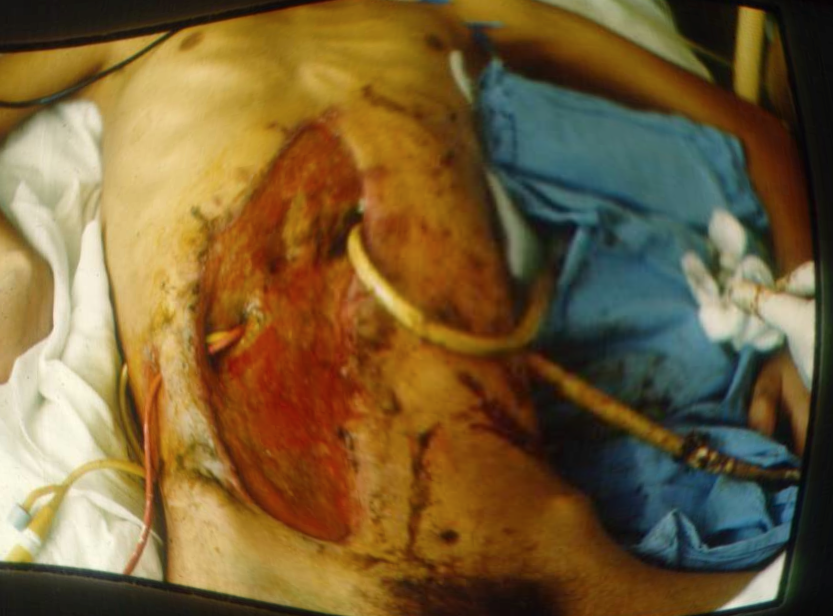 SINDROME DE INTESTINO CORTO
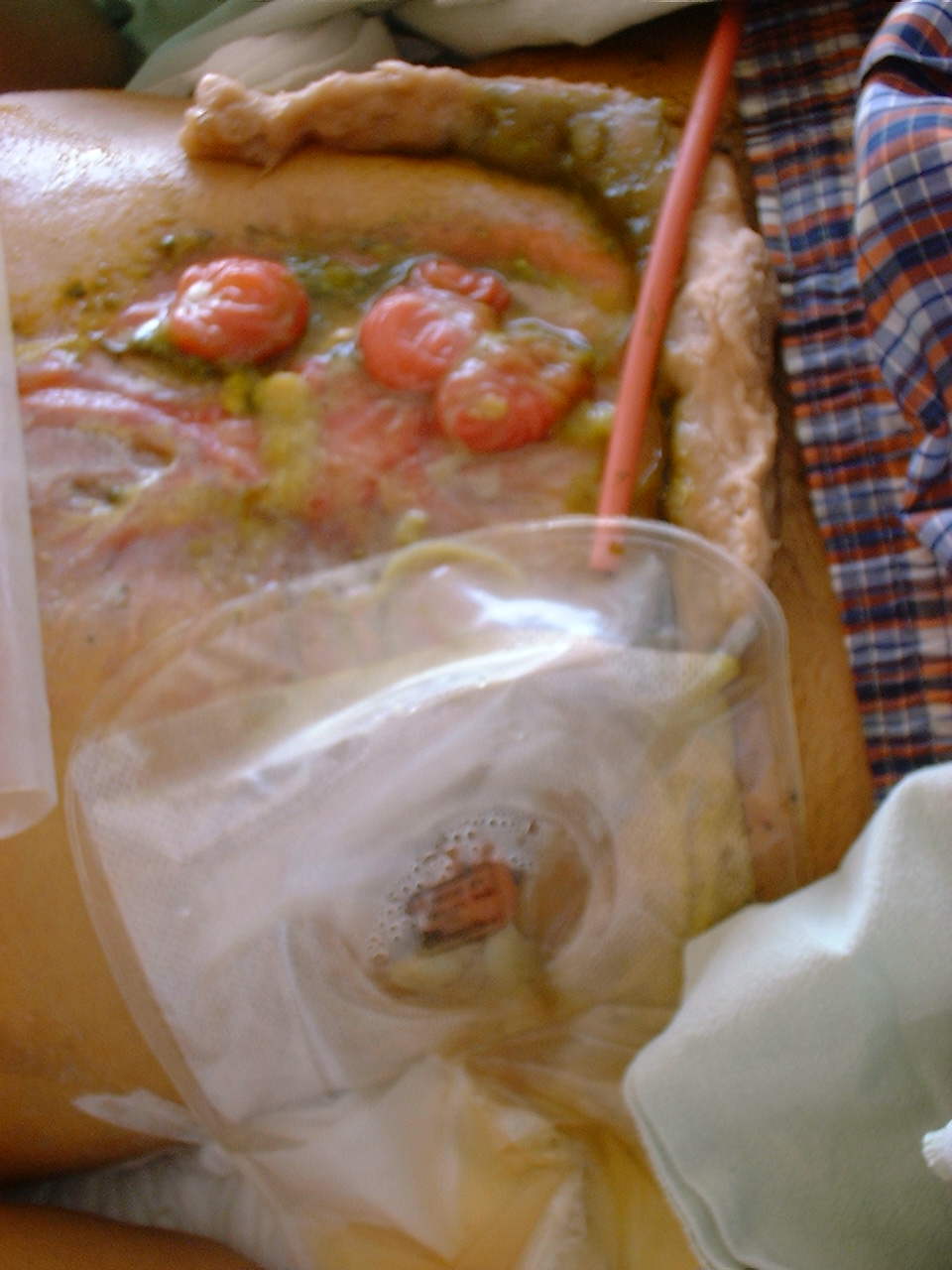 Consecuencias:
Transito intestinal acelerado
Superficie absorción insuficiente  
Imposibilitando de adecuado estado nutricional
Permanente baja de peso corporal.
Sobrevida: 
Sin NPT: 0%
Con NPT:
  2 años  86%
 5 años 75%
10 años 52%
NUTRICION PARENTERAL
AMINOACIDOS
	ESENCIALES	      8
	NECESARIOS	      5
	NO ESENCIALES	 5
DEXTROSA	           1
LIPIDOS
	TRIGLICERIDOS	 1
	GLICEROL           1
ELECTROLITOS	      7 
OLIGOELEMENTOS   5
VITAMINAS	         13
HEPARINA		      1
INSULINA		          1 TOTAL 
NUTRIENTES	
48
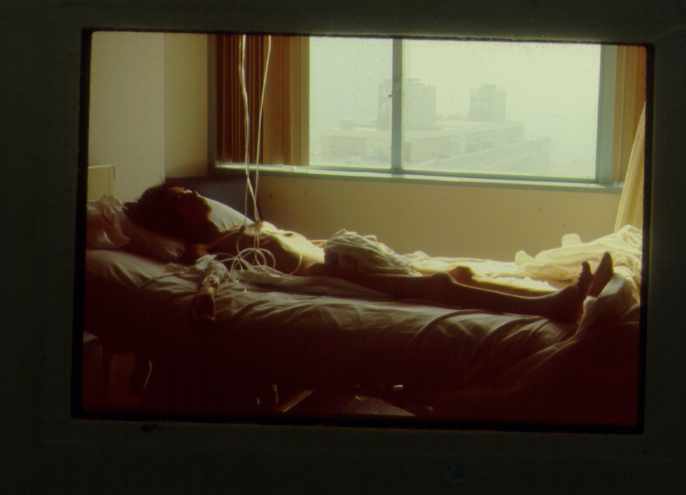 REPRODUCCIÓN MODELO EXPERIMENTAL 
SINDROME INTESTINO CORTO
Tapia JJ, León MB, Baños GC, Garcia GJJ. Nut Clin 2007;10:51-55
INTESTINO CORTOTapia JJ, MurguíaCR, García CG. Cir Gen 1997;19(1):20-26
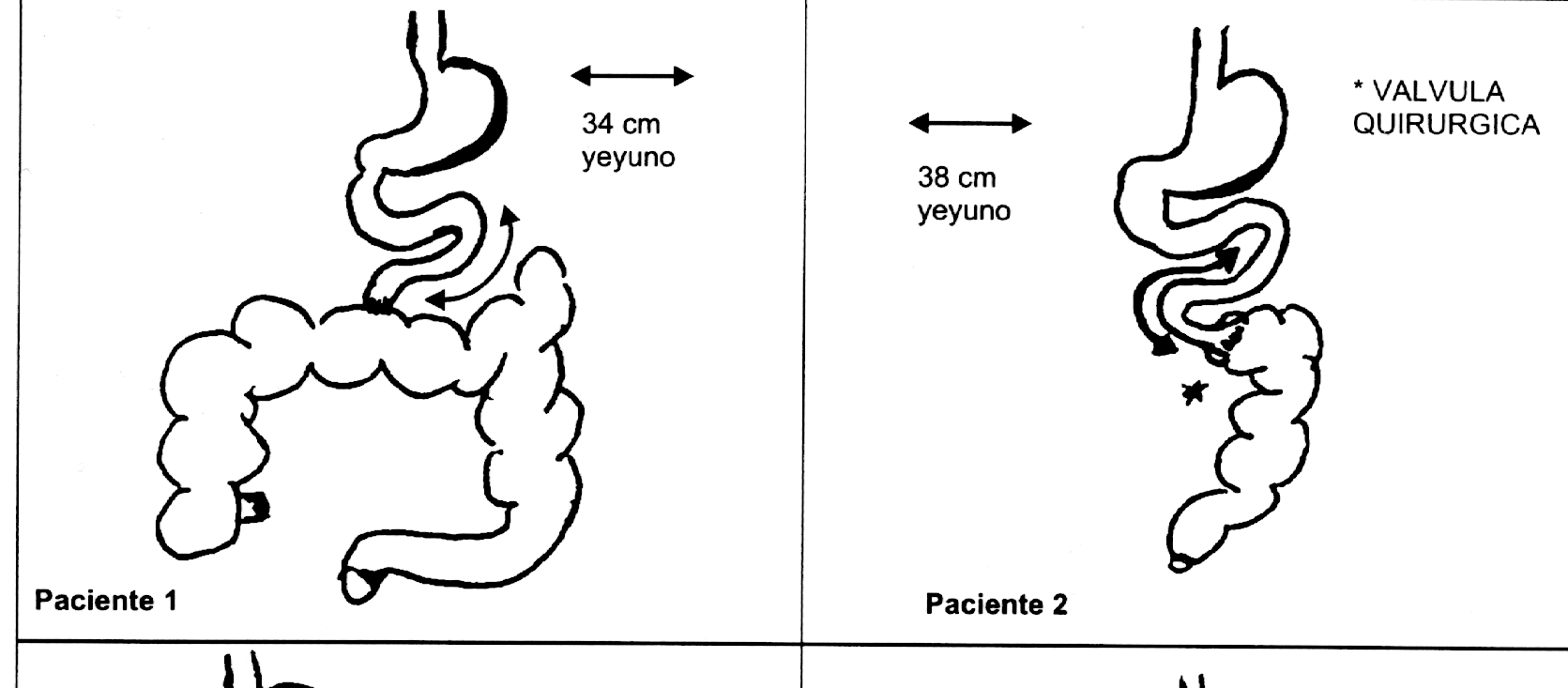 TROMBOSIS MESENTERICA
HERNIA INTERNA














HERNIA INTERNA
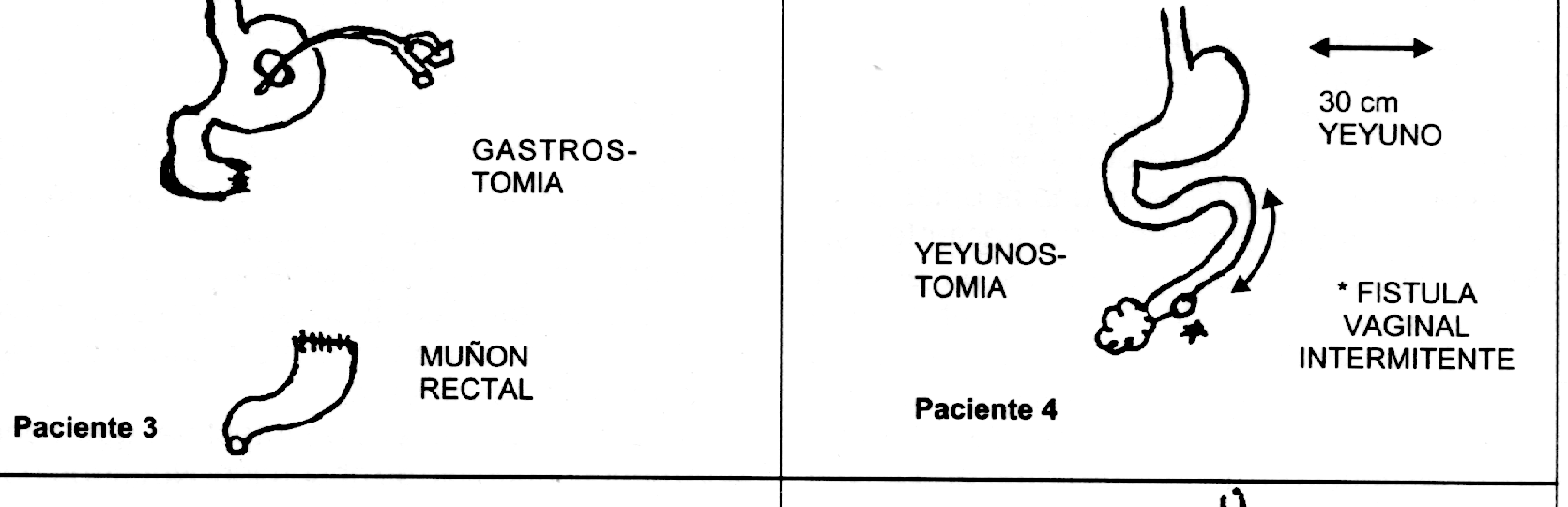 CROHN
TROMBOSIS
MESENTERICA
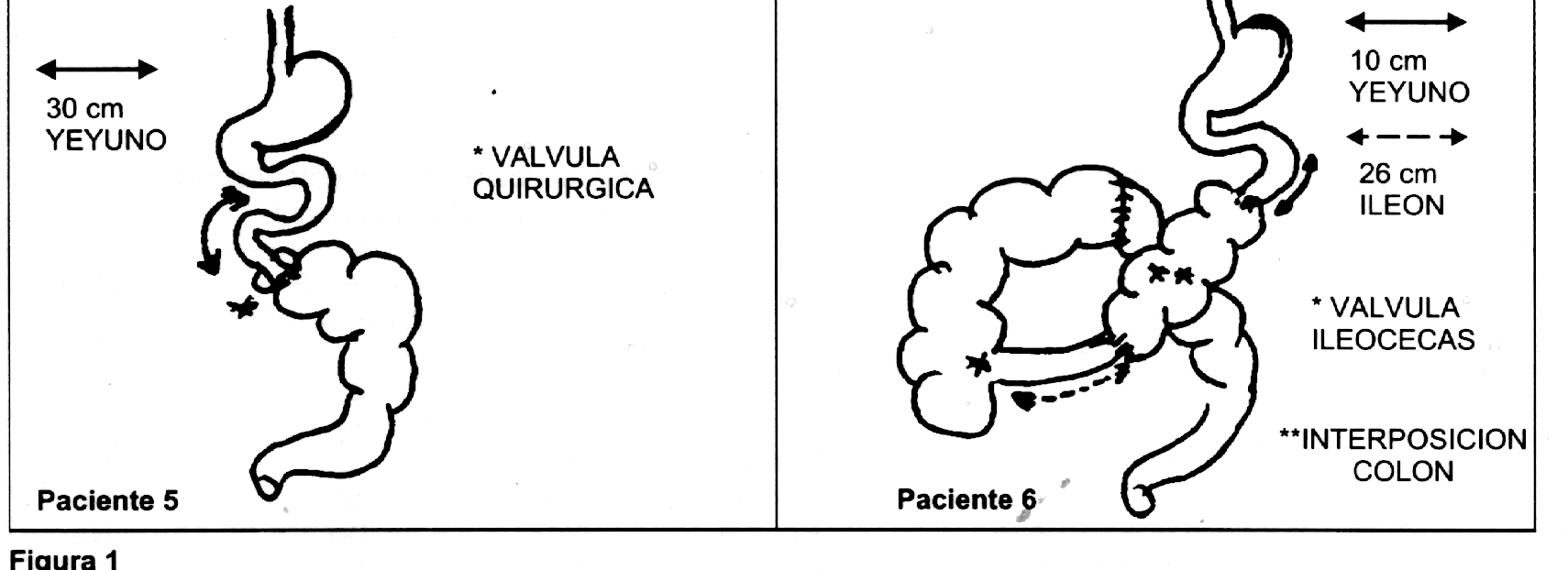 ENTERÍTIS
POST-RADIACIÓN
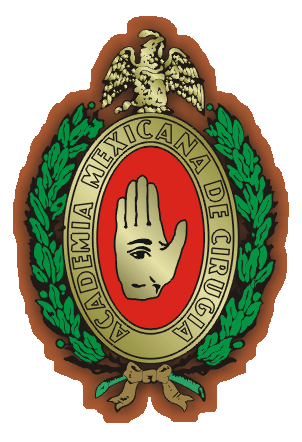 INTESTINO CORTOTapia JJ, MurguíaCR, García CG. Cir Gen 1997;19(1):20-26
INTESTINO CORTOTapia JJ, MurguíaCR, García CG. Cir Gen 1997;19(1):20-26
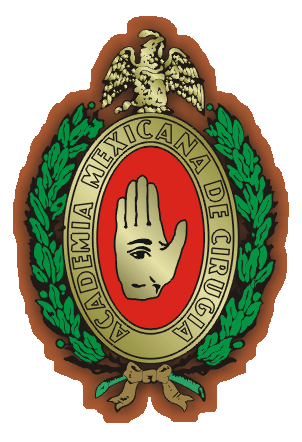 PRONÓSTICO
Longitud del intestino (yeyuno o íleon)
Presencia de colon
Existencia de válvula ileocecal
Calidad del intestino remanente
Edad del enfermo
Apego al tratamiento
Adaptación intestinal (1-2 años)
Velázquez GJ, Vargas VM. Rev latinam cir 2011;1(1):38-46
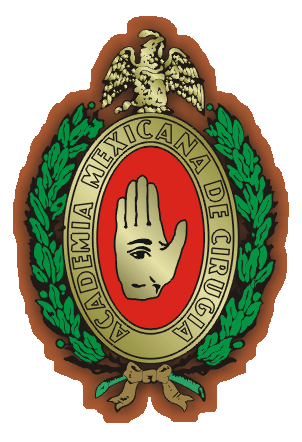 SÍNDROME DE INTESTINO CORTO   PROCEDIMIENTOS QUIRÚRGICOS
AGUDA                        TARDÍA Y PERSONAL
Resolver complicaciones postop		1. Mala adaptación
Ostomías = infecciones			2. Complicaciones NPT
Cierre ostomías???				3. Complicaciones catéter NPT
							4. Lesiones Qr irreversibles
El uso
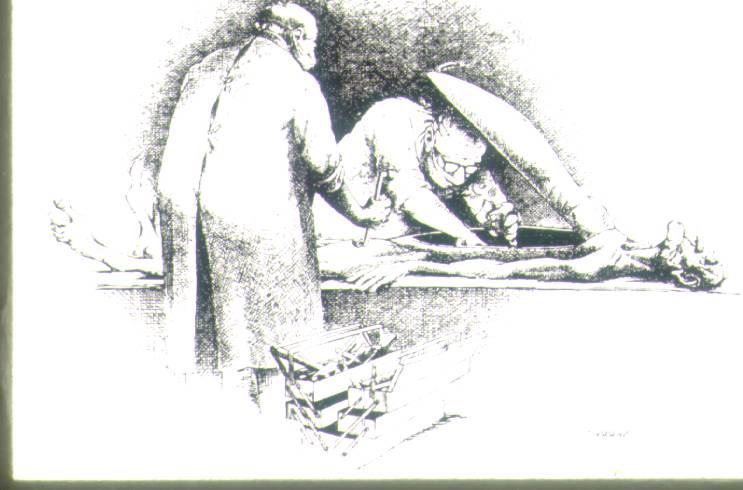 NPT
Disminuyen transito intestinal
Esfínteres y válvulas
Asas antiperistálticas
Interposición de colon
Asas con recirculación
Regeneración trófica
NO
Aumentan superficie
Alargamiento de asas
Parches serosa
Trasplante intestinal

Futuro
 Medicina Regenerativa
NIN-GUNA
IDEAL
TOLERANCIA
Máxima adaptación
Layec S, Beyer L, Corcos, O. Am J Clin Nutr 2013;97:100-108
SI
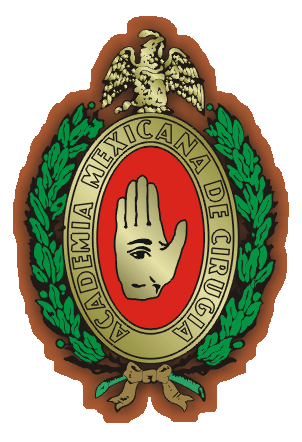 RETRASAR TRANSITO INTESTINAL
Válvulas intestinales, esfínteres y alargamientoConstricción extrínsica del intestinoDenervación química o quirúrgica segmentos intestinalesInvaginaciónUso de materiales sintéticos                      CONDICIONAN DILATACIÓN INTESTINAL                  
               Desdoblamiento intestinal
                     Enteroplastia seriada transversa
El uso
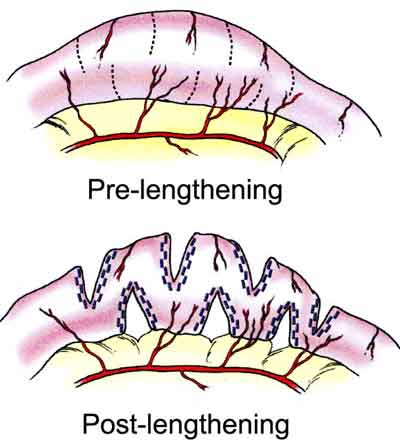 Kim H Pediatr Surg 2003;38:425-9
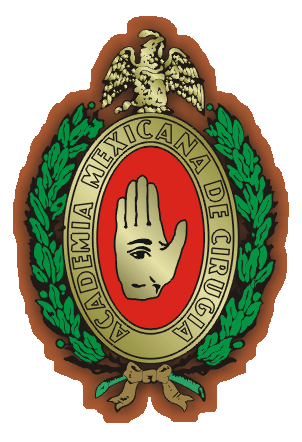 SEGMENTOS ANTIPERISTALTICOSINTERPOSICIÓN DE SEGMENTOS DE COLONASAS RECIRCULANTESMARCAPASOS INTESTINALES
El uso
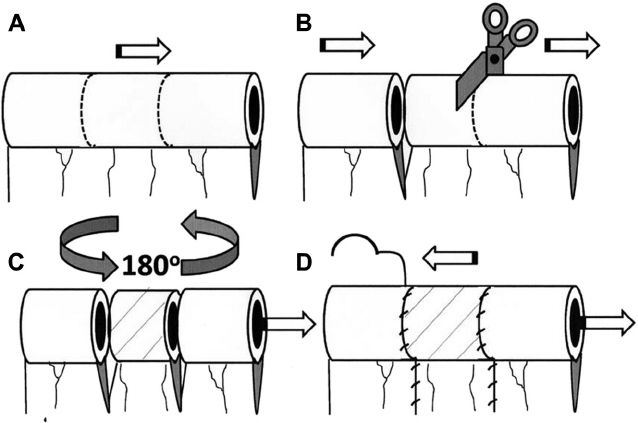 MEJORÍA EN CALIDAD DE VIDA, 
al disminuír número de evacuaciones.
Sánchez F, Blanco B, et al. Lilacs, 2016
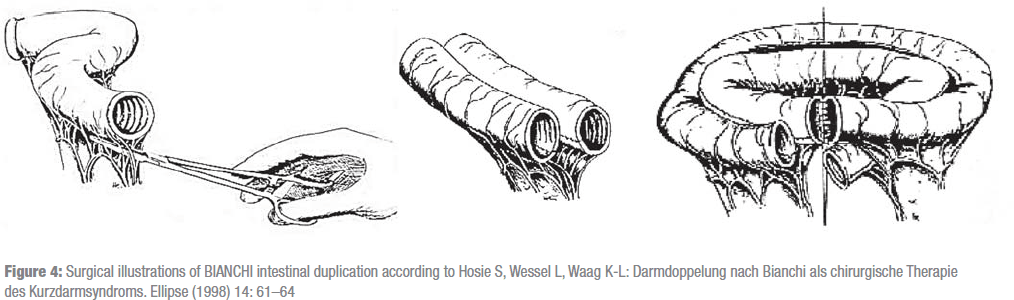 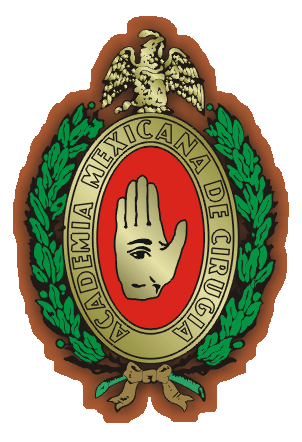 DESDOBLAMIENTO INTESTINAL (BIANCHI)
El uso
Únicamente se puede aplicar a pacientes con intestino remanente dilatado, evita la traslocación bacteriana, aumenta la longitud intestinal y mejora el peristaltismo y reduce el tiempo de tránsito con la reducción del diámetro.
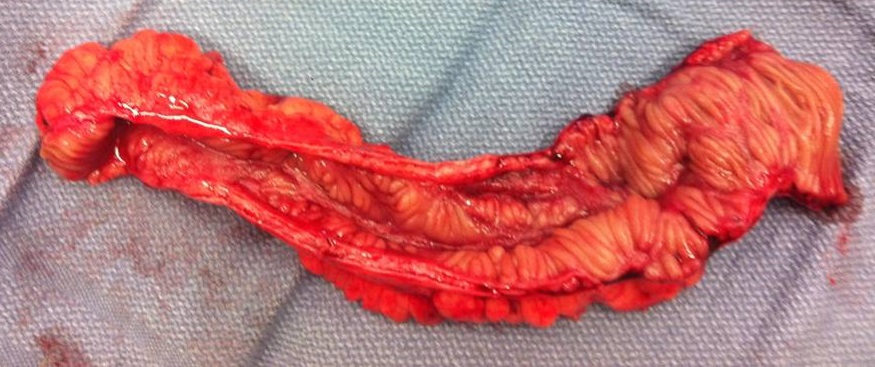 Bianchi A J Pediatr Surg 1980;15(2):145:51
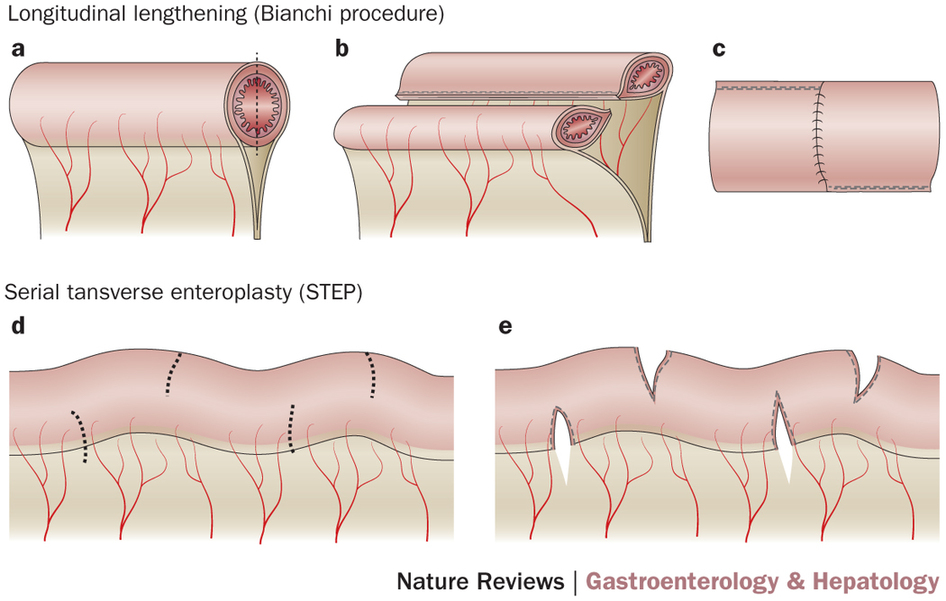 CUIDADO EN DECISIONES QUIRÚRGICAS
Varias técnicas
Ninguna ideal
Escasos casos
Experiencia limitada
Eficaces a nivel experimental
Se desconocen resultados a largo plazo
Pueden llevar a isquemia y necrosis

*INDIVIDUALIZAR 
*TRABAJO EN EQUIPO
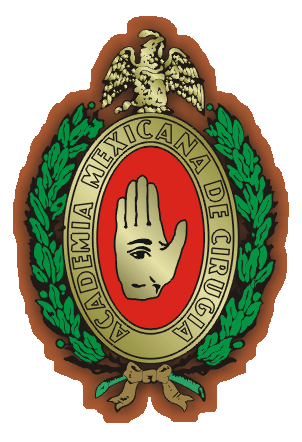 El uso
Javid P, Sanchez S, Horslen S, Healey P. Intestinal lengtheningand nutritional outcomes in children with short bowel syndro-me. Am J Surg. 2013;205(5):576-80.
INCREMENTAR SUPERFICIE ABSORCIÓN

Estimular crecimiento de neomucosa con parche en colon (mucosa denudada)
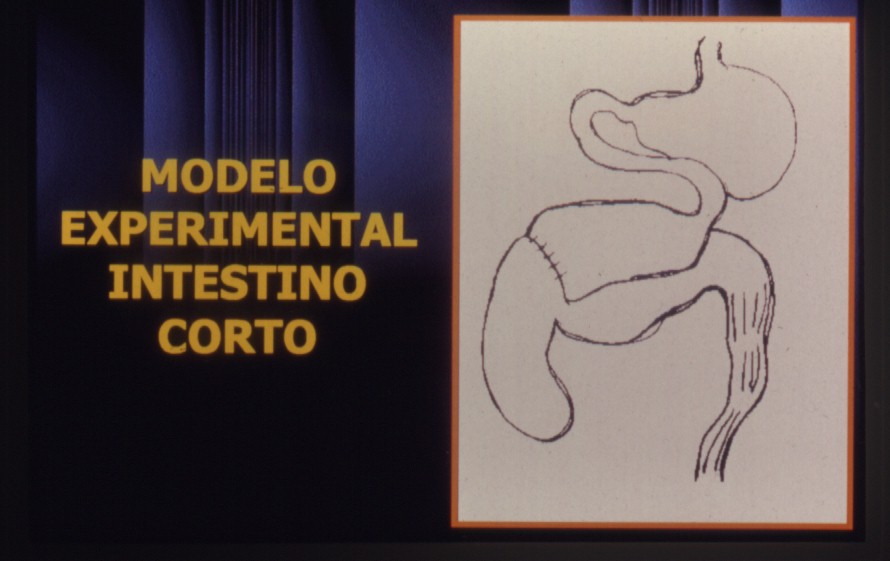 Capacidad de regeneración limitada
Contracción del parche
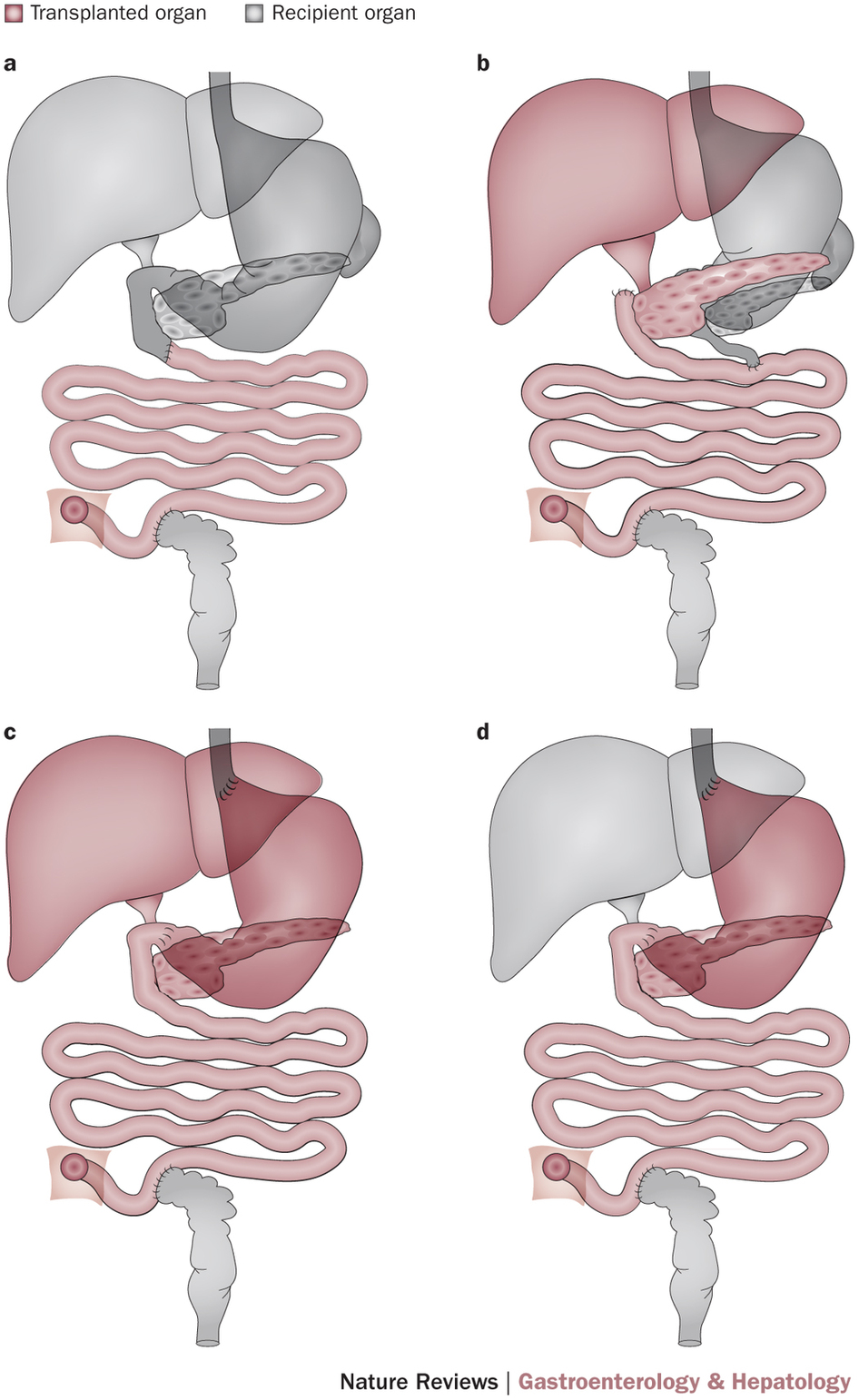 Indicación: 
- Daño hepático irreversible por NPT
- Perdida de acceso venoso profundo
- Sepsis grave a catéter

Problema:- Riqeza de tejido linfoide- Flora bacteriana
Inmunosupresor:
Tacrolimus
El uso
HEPATO
INTESTINAL
AISLADO
MULTIVISCERAL
Montalvo E, Tapia J, Carrasco A et.al. 
Cirugía y Cirujanos. 2016; 84(Supl 1): 70-79
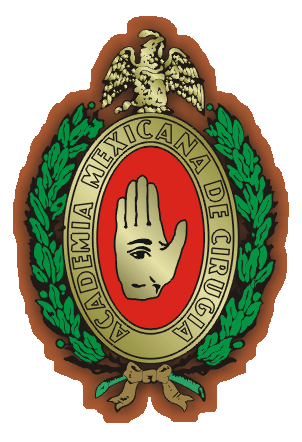 TRASPLANTE INTESTINALEVOLUCIÓN/SOBREVIDA
El uso
Mazariegos G, Stefick D, Horslen S, Farmer D, Fryer J, Grant D, et al. Intestine transplantation in the United States, 1999-2008. Am J Transplant. 2010;10(Part 2):1020-34.
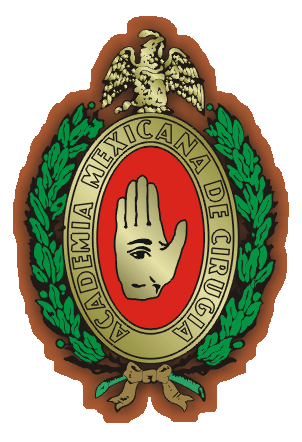 LÍNEA DE INVESTIGACIÓN: 
Andamios de matrices acelulares para aplicación en cirugìa
DEPARTAMENTO DE CIRUGÍA
INSTITUTO DE INVESTIGACIONES EN MATERIALES
"Bioprótesis absorbible para el tratamiento de la lesión de vía biliar en modelo experimental”. Tutor: Dr. Eduardo E. Montalvo Javé. Dr. Jesús Tapia Jurado et.al. 


Descelularización de intestino para aplicación en medicina regenerativa
TAPIA JJ, Giraldo Gómez David Mauricio 

Objetivos: Generar una matriz acelular natural a partir de intestino porcino, capaz de mantener la arquitectura intestinal de manera que pueda servir como andamiaje para una posterior recelularización y obtener un órgano funcional que tenga el potencial para ser trasplantado en humanos con deficiencia intestinal.
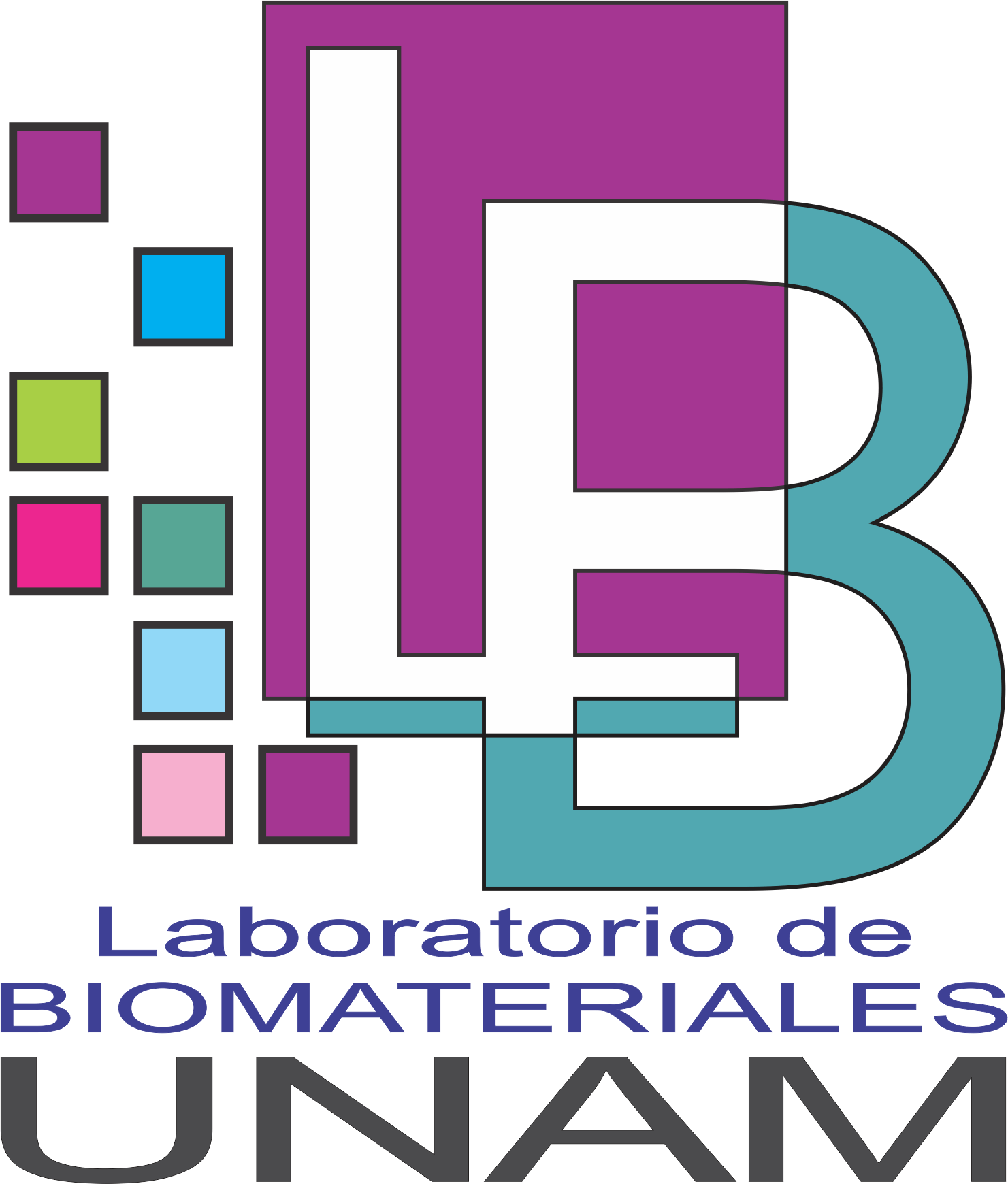 Órganos descelularizados  (Laboratorio de biomateriales-UNAM)
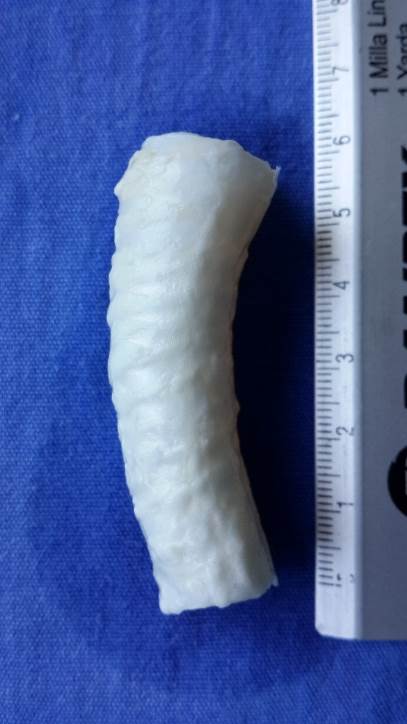 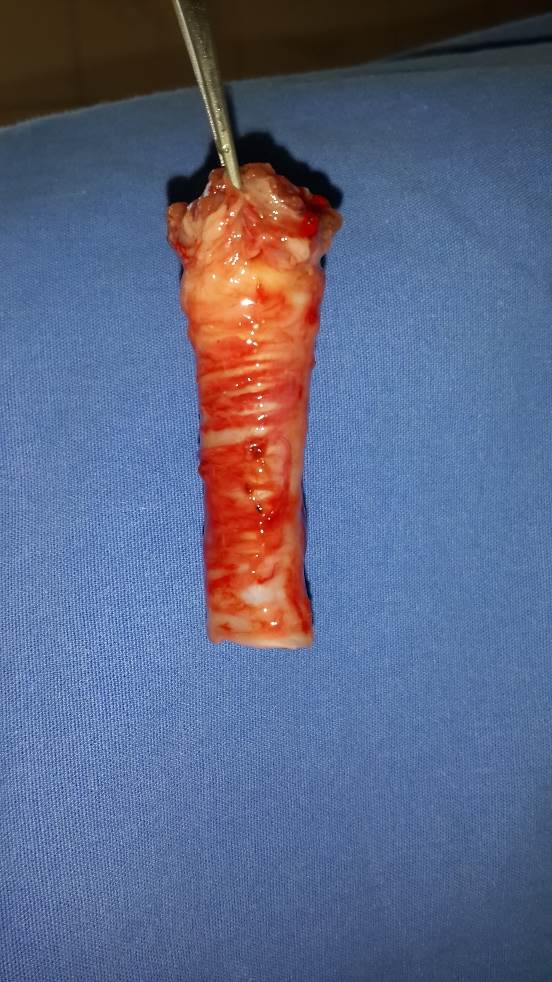 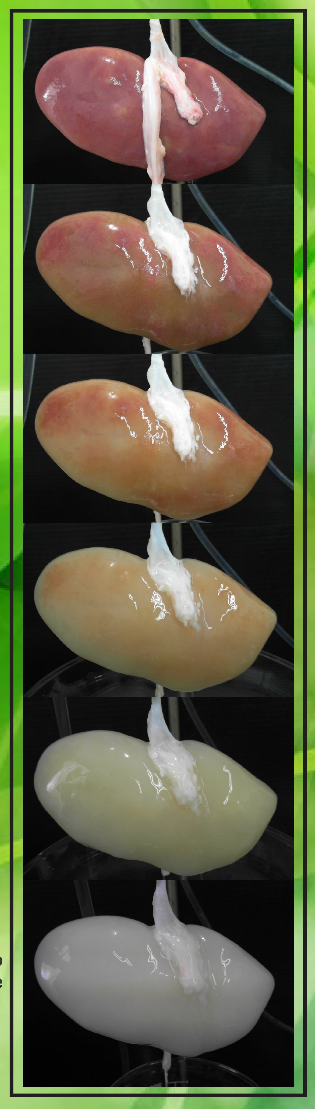 Tráquea descelularizada por  protocolo cíclico
Corazón descelularizado por sistema de perfusión
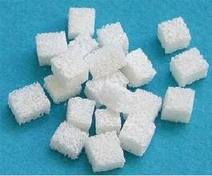 Riñón descelularizado por sistema de perfusión
Hueso bovino descelularizado (Nukbone®)
22
Primeras evidencias de intestino descelularizado
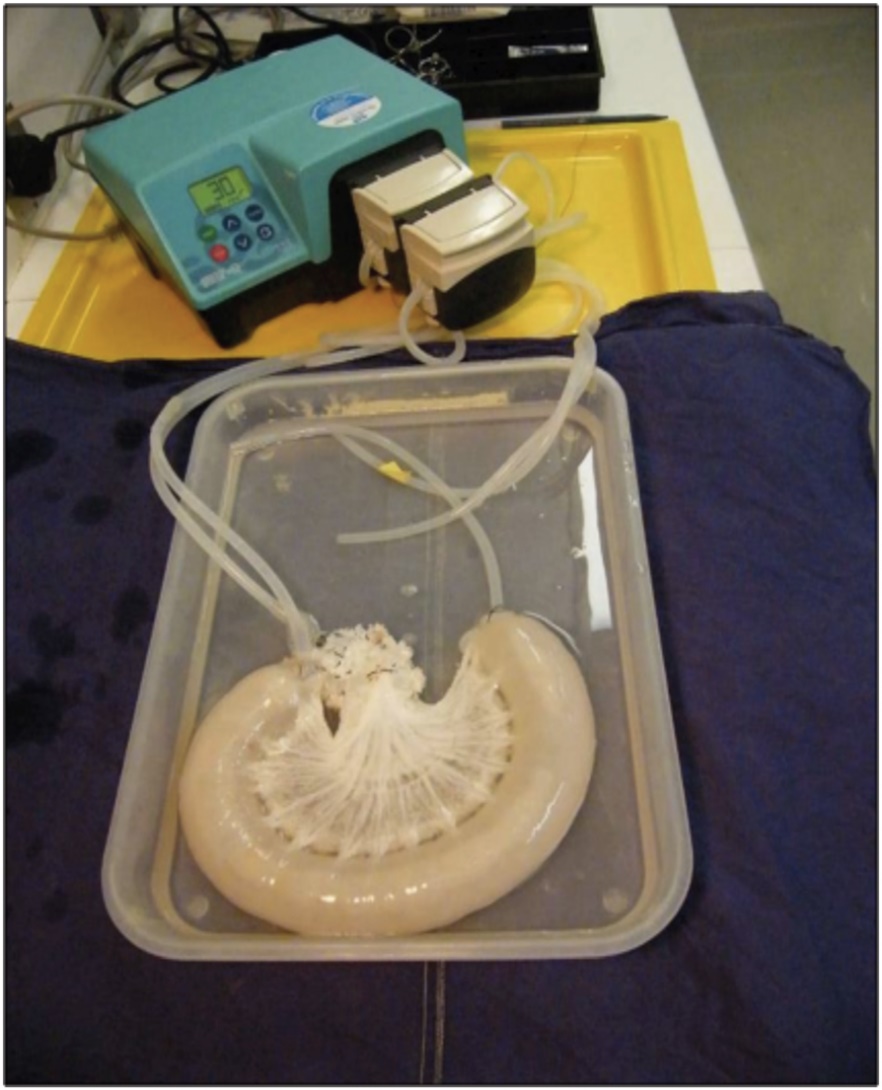 Intestino de rata en proceso de descelularización. En estado nativo  (A) y después del proceso de descelularización (B).
Intestino de cerdo descelularizado
A .K. Nowocin et al. / J Tissue Eng Regen Med 2016; 10: E23–E33.
G. Totonelli et al. / Biomaterials 33 (2012) 3401-3410
23
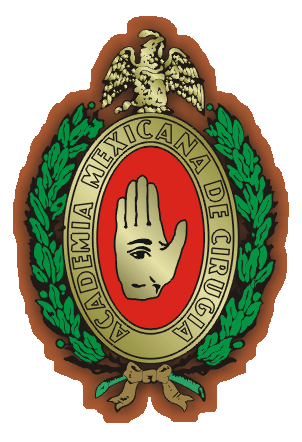 MEDICINA REGENERATIVA E INGENIERIA TISULAR
El uso de métodos de descelularización ha mostrado su potencial para reemplazo de tejidos u órganos.
Es preciso ahondar en la obtención de métodos de descelularización propios para intestino en modelos adecuados.
Es indispensable llevar a cabo estudios preclínicos de estos órganos descelularizados.
Matías G. Rev Chil Cir 2011,63(6):635-640
Falke G, Atala A. Arch argent pediatr 2000,98(2):103-115
24
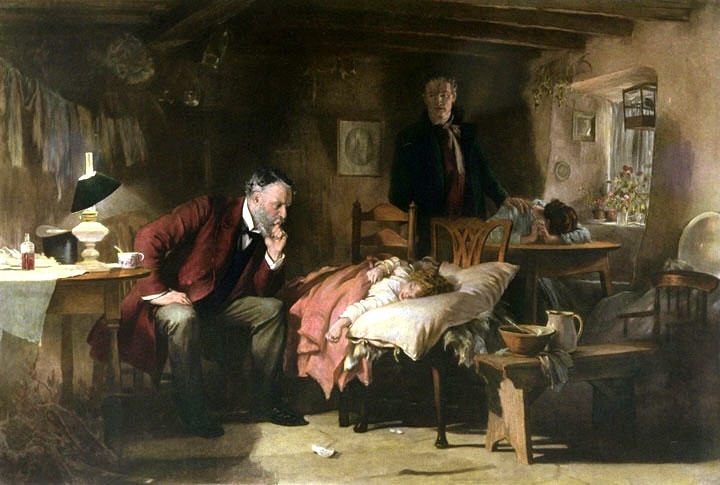 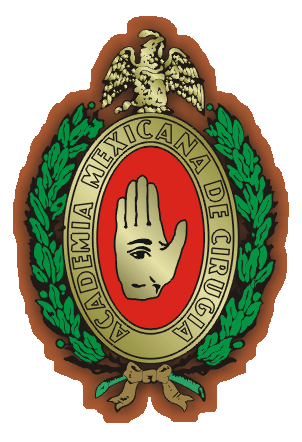 GRACIAS
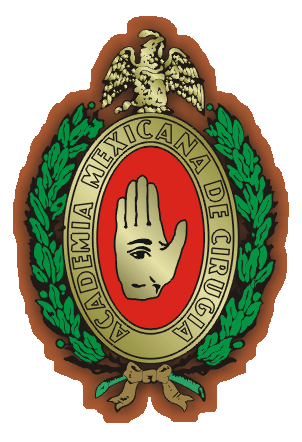 El uso
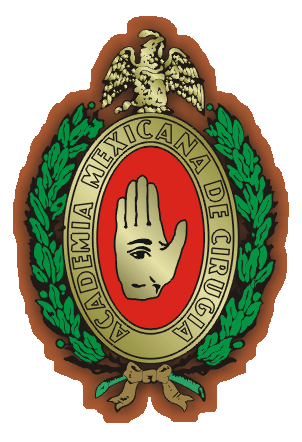 El uso
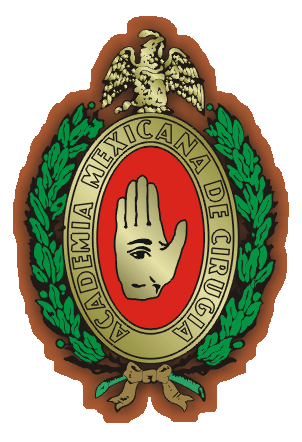 El uso
Tema apasionanteWilliam Halsted:1852-1922 “las operaciones en sí mismas sólo son una pequeña parte del procedimiento quirúrgico”, y ejemplifica lo que desamos del cirujano, el cirujano científico, es decir el cirujano con razonamiento clínico y desición quiúrgica, el que tiene y desarrolla habilidades manuales quirúrgicas y además es excelente investigador y docente de generaciones.El cirujano no es un técnico, no es un operadorAnte todo es un médico clínico, que tiene habilidades quirúrgicasPone al cirujano en un camino clínico, científico, de investigación y de enseñanza.  Hace 20 años éra el AVC  abrir/ver/cerrarAhora resecciones amplias dependen de:ENFERMEDADES CONCOMITANTES (grado de Fallas orgánicas, tipo y gravedad de enfermedades crónicas, padecimientos neoplásicos, enfermedad residual del intestino remanente y edad del paciente)Complicaciones postop: Dehiscencia anast, fistulas intest, abscesos, sepsis y obstruccion intestinal.2/3 quedan con ostomias, vale más una buena ostomía que una anastomosis isquémicaMARCAPASOS, ESTÍMULO ELÉCTRICO, IMPLANTAR ELECTRODO
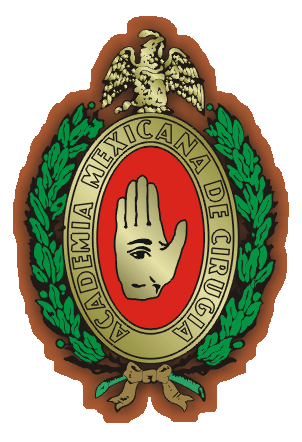